Chương V: VECTƠ
Bài 1. KHÁI NIỆM VECTƠ (T1)
A
B
B
A
B
A
Bài 1. KHÁI NIỆM VECTƠ
Hoạt động 1: Mở đầu 
Hãy nhắc lại và phân biệt các khái niệm đường thẳng, đoạn thẳng và tia ?
tia AB
đoạn thẳng AB
đường thẳng AB
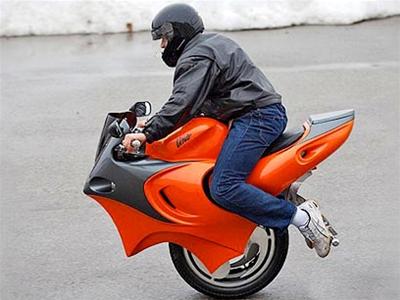 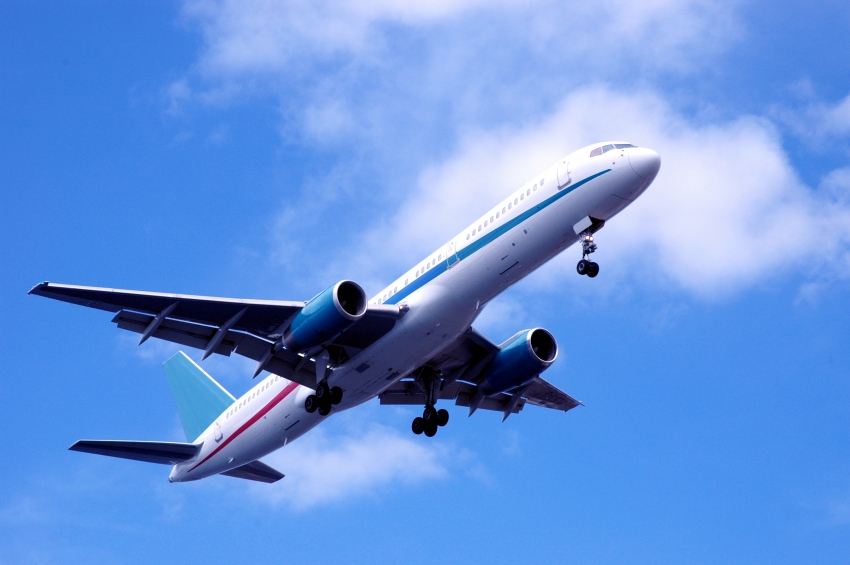 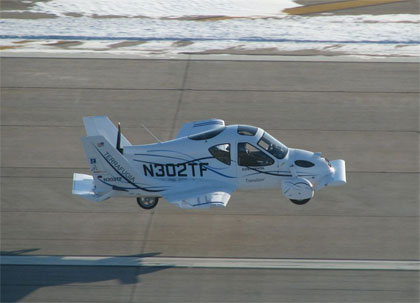 Quan sát các hình ảnh sau
Hoạt động 2: HÌNH THÀNH KIẾN THỨC MỚI
Hoạt động 2.1: Định nghĩa vectơ.
Định nghĩa vectơ
1.1 Định nghĩa
A
B
Điểm cuối
Điểm đầu
Khi đó ta nói AB là một đoạn thẳng có hướng.
Định nghĩa: Vectơ là một đoạn thẳng có hướng, nghĩa là đã chỉ ra điểm đầu và điểm cuối.
A
B
Hoạt động 2: HÌNH THÀNH KIẾN THỨC MỚI
1.1 Định nghĩa
Vectơ có điểm đầu là A, điểm cuối là B kí hiệu là
Vectơ còn được kí hiệu là
Hãy so sánh sự khác nhau giữa 2 cách kí hiệu (G)
Hoạt động 2: HÌNH THÀNH KIẾN THỨC MỚI
1.1 Định nghĩa
Vectơ có điểm đầu là A, điểm cuối là B kí hiệu là
?
Hãy phân biệt           và          .
có điểm đầu là A, điểm cuối là B.
có điểm đầu là B, điểm cuối là A.
Điểm đầu
B
Điểm cuối
B
A
Độ dài của vectơ         kí hiệu là
A
Độ dài của vectơ       .
Độ dài của vectơ         kí hiệu là
Vậy: độ dài vectơ          bằng độ dài đoạn thẳng AB.
Hoạt động 2: HÌNH THÀNH KIẾN THỨC MỚI
1.2 Độ dài của một vectơ
là khoảng cách giữa điểm đầu và điểm cuối của vectơ đó.
Độ dài của một vectơ
B
A
Hoạt động 2: HÌNH THÀNH KIẾN THỨC MỚI
1.3 Giá của một vectơ
Giá của một vectơ
là đường thẳng đi qua điểm đầu và điểm cuối của vectơ đó.
*
Cho        . Hãy vẽ giá của        .
Tài liệu được chia sẻ bởi Website VnTeach.Com
https://www.vnteach.com
Ví dụ 1. SGK trang 82
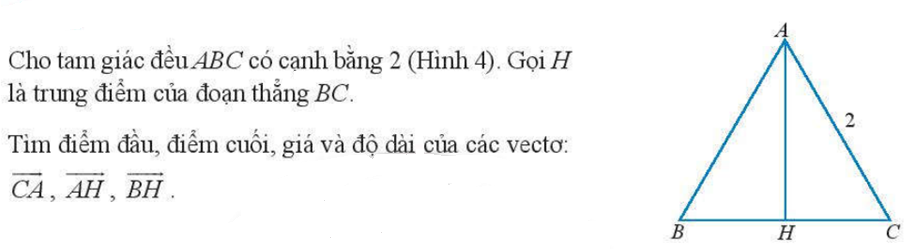 Hãy nhận xét vị trí tương đối của giá của các cặp vectơ sau:
Giá của         và         trùng nhau.
Giá của         và         song song.
Giá của         và        song song.
Giá của         và        không song song cũng không trùng nhau.
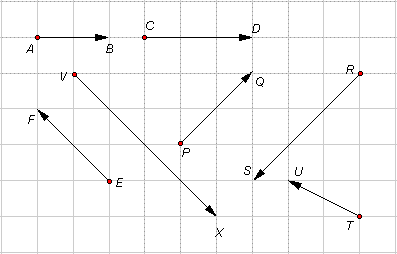 cùng phương.
cùng phương.
cùng phương.
Hoạt động 2: HÌNH THÀNH KIẾN THỨC MỚI
Hoạt động 2.2: Hai vectơ cùng hướng, ngược hướng
2. Hai vectơ cùng hướng, ngược hướng
Hai vectơ được gọi là cùng phương nếu giá của chúng song song hoặc trùng nhau.
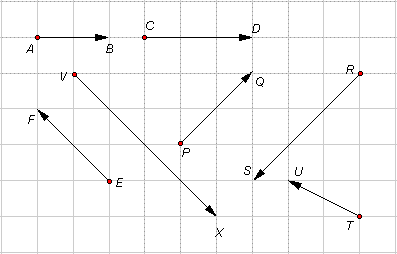 Các vectơ cùng phương với       là:
Các vectơ cùng hướng với       là:
Các vectơ ngược hướng với       là:
Hoạt động 2: HÌNH THÀNH KIẾN THỨC MỚI
Hoạt động 2.2: Hai vectơ cùng hướng, ngược hướng
2. Hai vectơ cùng hướng, ngược hướng
Ví dụ: Cho hình bình hành ABCD, tâm O. Gọi M, N lần lượt là trung điểm của AD, BC.
Hãy kể tên các vectơ cùng phương với        ; hai vectơ cùng hướng với       ; hai vectơ ngược hướng với        .
A
B
M
N
O
D
C
Giá của         và         trùng nhau.
Giá của         và         song song.
Giá của         và        song song.
Giá của         và        không song song cũng không trùng nhau.
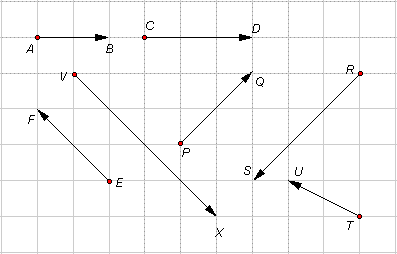 Các cặp vectơ này được gọi là cùng phương.
cùng hướng.
ngược hướng.
ngược hướng.
Hoạt động 2: HÌNH THÀNH KIẾN THỨC MỚI
Hoạt động 2.2: Hai vectơ cùng hướng, ngược hướng
2. Hai vectơ cùng hướng, ngược hướng
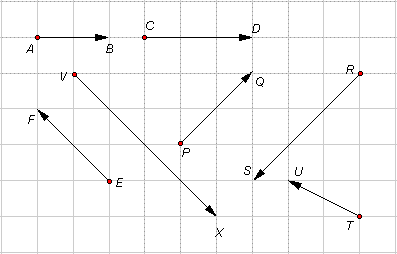 Có nhận xét gì về chiều mũi tên của các cặp vectơ cùng phương trong hình bên?
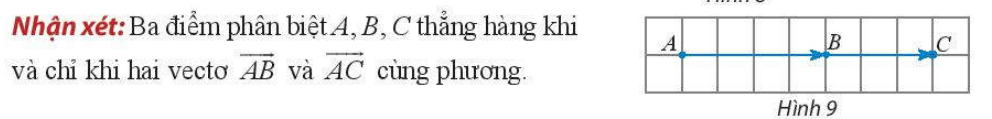 Nhận xét
Cùng phương, cùng chiều
Cùng hướng
Ngược hướng
Cùng phương, ngược chiều
Hoạt động 2: HÌNH THÀNH KIẾN THỨC MỚI
Hoạt động 2.2: Hai vectơ cùng hướng, ngược hướng
2. Hai vectơ cùng hướng, ngược hướng
Ví dụ: Hãy xác định hướng của các xe trong hình bên dưới. (cùng một hướng hoặc hai hướng ngược nhau).
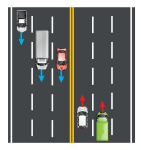 Các vectơ cùng phương với       là:
Các vectơ cùng hướng với       là:
Các vectơ ngược hướng với       là:
Hoạt động 2: HÌNH THÀNH KIẾN THỨC MỚI
Hoạt động 2.2: Hai vectơ cùng hướng, ngược hướng
2. Hai vectơ cùng hướng, ngược hướng
Ví dụ: Cho hình bình hành ABCD, tâm O. Gọi M, N lần lượt là trung điểm của AD, BC.
Hãy kể tên các vectơ cùng phương với        ; hai vectơ cùng hướng với       ; hai vectơ ngược hướng với        .
A
B
M
N
O
D
C
HOẠT ĐỘNG 3: LUYỆN TẬP
Nội dung: Làm các bài 4.1, 4.2, 4.3 SGK
CỦNG CỐ
A
C
B
Câu 1: Cho 3 điểm A, B, C phân biệt. Có thể lập được bao nhiêu vectơ có điểm đầu và điểm cuối khác nhau? Hãy kể tên các vectơ đó.
Trả lời:
Có thể lập được 6 vectơ thỏa đề.
Kể tên:
Câu 2: Cho hình vuông ABCD (như hình vẽ). Hãy chỉ ra các vectơ cùng phương với vectơ        , các vectơ bằng vectơ
B
A
Các vectơ cùng phương với          là:
O
P
K
Các vectơ bằng với          là:
C
D
Trả lời:
Bài tập trắc nghiệm
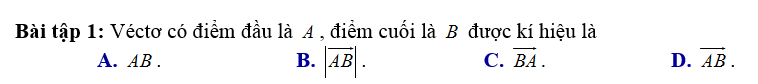 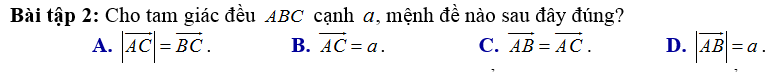